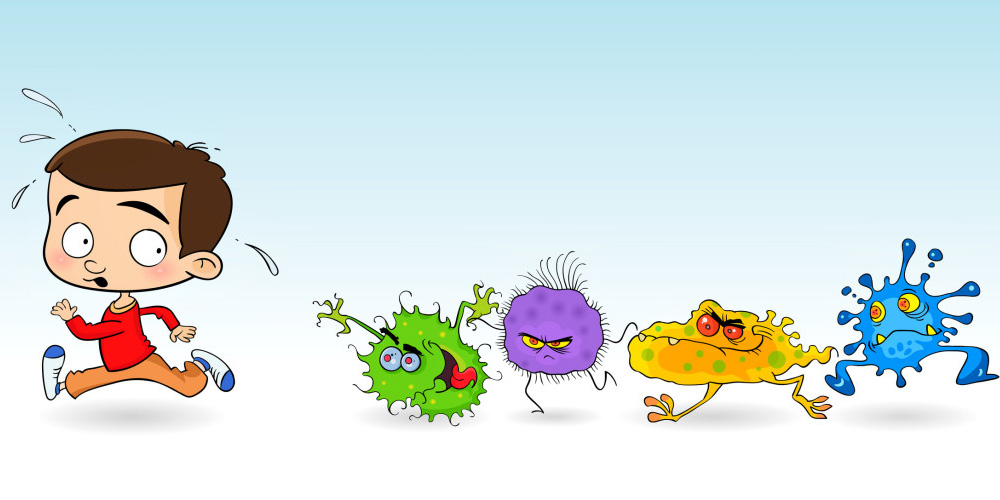 Как говорить с маленькими детьми о           коронавирусе
Воспитатели  группы №5
Томащук Е.А
Беляева Т.А
Бердск 2020
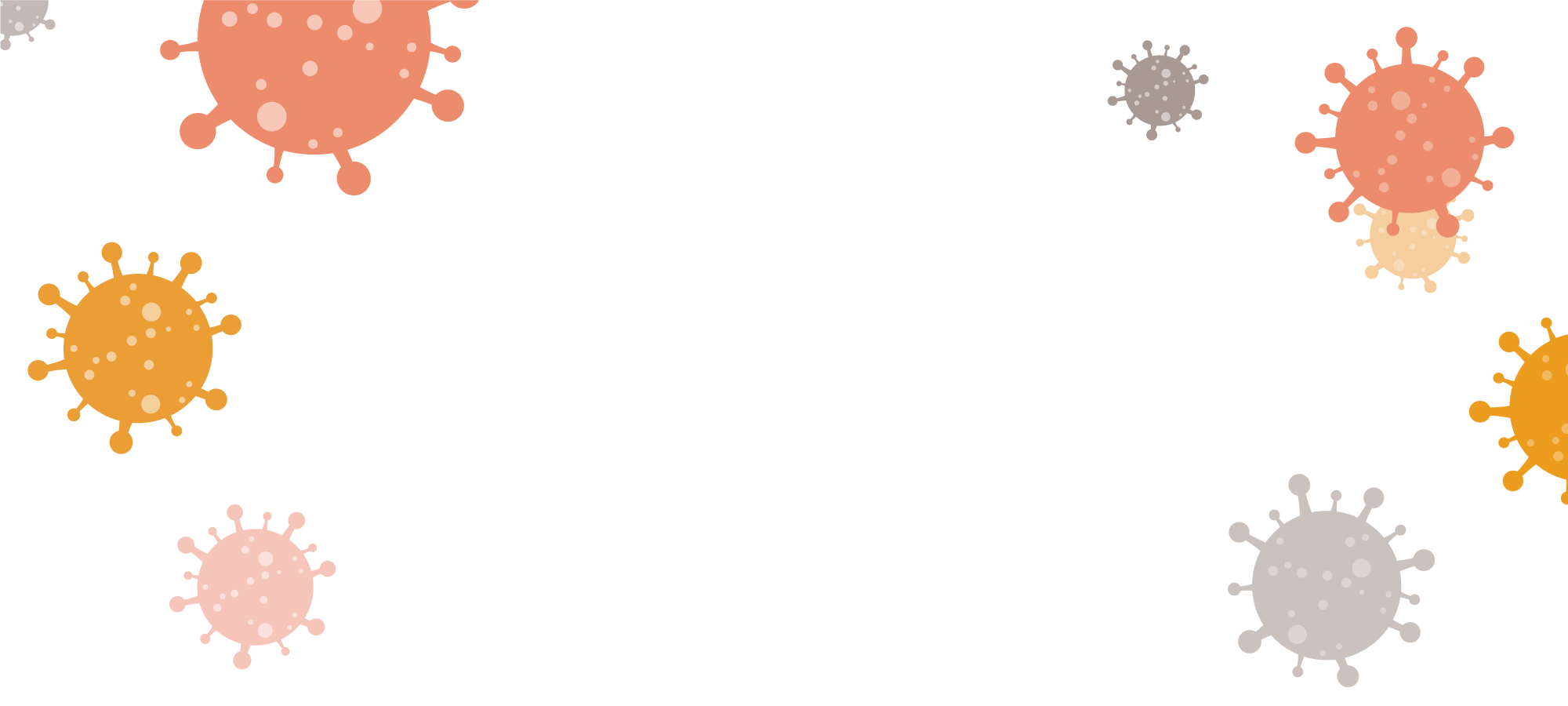 Как говорить с маленькими детьми о           коронавирусе?
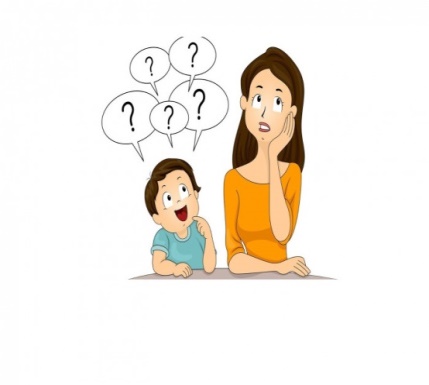 Что же, время сейчас непростое. И взрослым самим бывает неспокойно…
А как чувствуют себя дети?
 
Да, дети тоже могут тревожиться, беспокоиться или бояться.
Тем более, если взрослые рядом испытывают страх или чувствуют тревогу.
Много информации идет из СМИ, и не всегда этот поток помогает
 успокоиться или разобраться в происходящем.
 
Как рассказать детям о том, что происходит в мире?
Надо ли говорить?
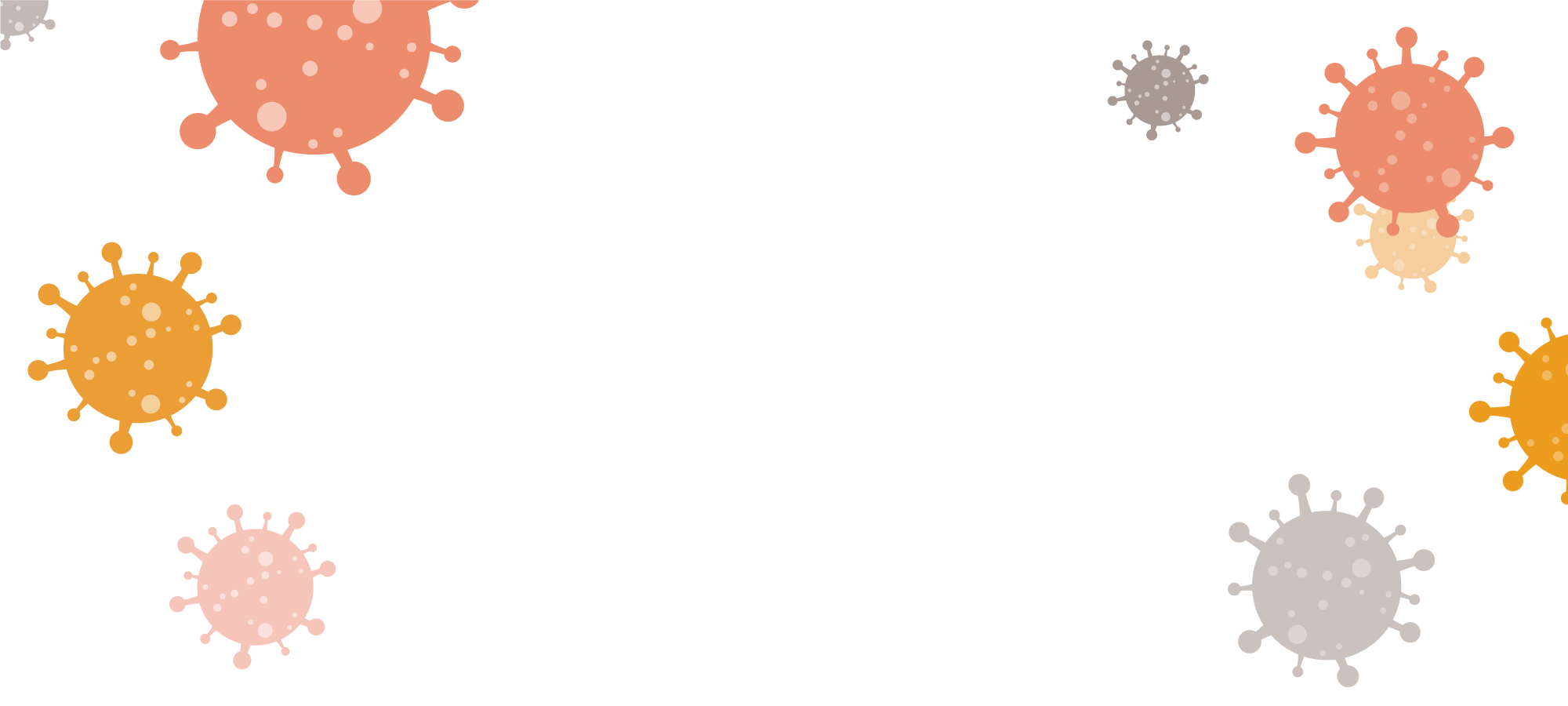 Говорить надо.
Тем более, если ребенок спрашивает.
Дети имеют право на правдивую информацию.
 
Предлагаю несколько простых рекомендаций для беседы с ребенком.
 
Постарайтесь выбрать спокойное место для разговора.
Расспросите ребенка, что он уже знает о происходящем.
     


С малышами можно включить в разговор игрушки или выполнить рисунки, 
     слепить из пластилина героев вашей беседы, разыграть сценки. 
Говорите честно, но при этом просто, без каких-либо подробностей и деталей, касающихся симптомов болезни или смерти людей.
      (Тема смерти  - это отдельный разговор. И говорить об этом тоже     
      необходимо, если вы еще не успели сделать это раньше… Но это уже другая
      тема  для обсуждения).
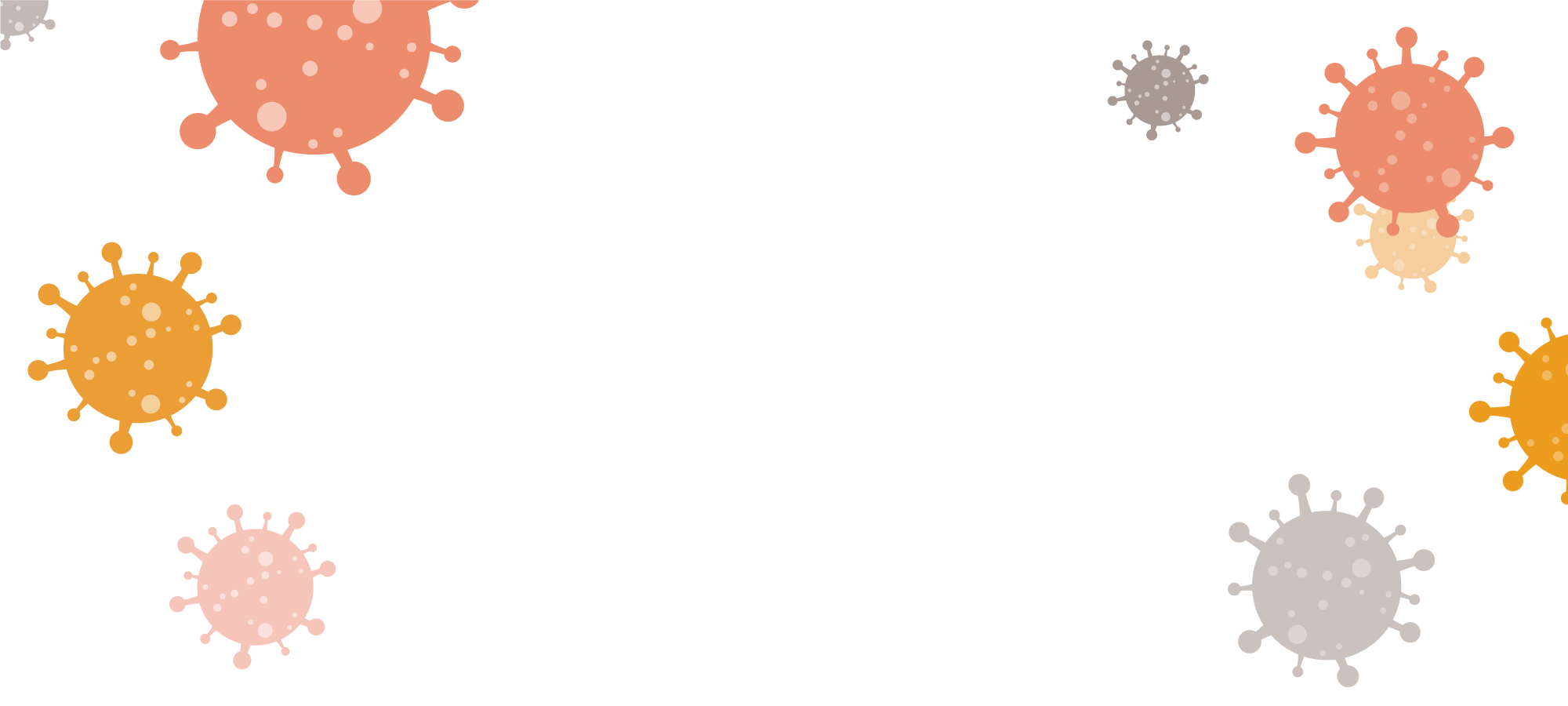 Если вы пока не можете ответить на вопросы ребенка, не придумывайте. Используйте это как возможность вместе найти ответы в достоверных источниках информации.
Обязательно послушайте и поддержите ребенка, если он делится с вами своими переживаниями
     - не отвлекайтесь во время разговора, смотрите ребенку в глаза;
     - покажите жестами, голосом, мимикой, что вы слушаете;
     - оставайтесь рядом с ребенком, даже если ему трудно быть на одном месте;
     - проясните, если вы не поняли слова ребенка, не делайте вид, что вам все     
       понятно, можно задать уточняющей вопрос – «похоже, ты говоришь…»;
     - старайтесь говорить спокойно, не использовать поучающий или «плачущий»
       тон;
     - не критикуйте ребенка или не ругайте его, если он боится или относится   
       несерьезно к вашим словам.
Коротко расскажите детям, как необходимо вести себя во время карантина, и для чего это нужно.
     Можно использовать иллюстрации или видео из проверенных источников
     в интернете (как мыть руки, зачем нужно закрывать рот во время кашля или
     чихания и т.п.).
Покажите, как позаботиться о себе и своем здоровье на собственном примере 
      (ведь вы сами тщательно моете руки, правда? И не сидите в интернете,
      пролистывая все больше и больше панических постов о коронавирусе?).
1.Отдыхайте.  Ваше спокойное душевное состояние - это поддержка для ребенка.
2Займитесь чем-то приятным для себя, или тем, что давно планировали, но не успевали (можно принять душ, выпить теплый чай, выполнить простые физические упражнения и т.д.).
3Творчество – в помощь! Рисовать, петь или делать аппликации можно вместе с детьми! Это полезные практики для снижения тревоги.
И, конечно, скажите детям, что вы рядом, и они всегда могут к вам прийти с любыми вопросами.
     Не только о коронавирусе…
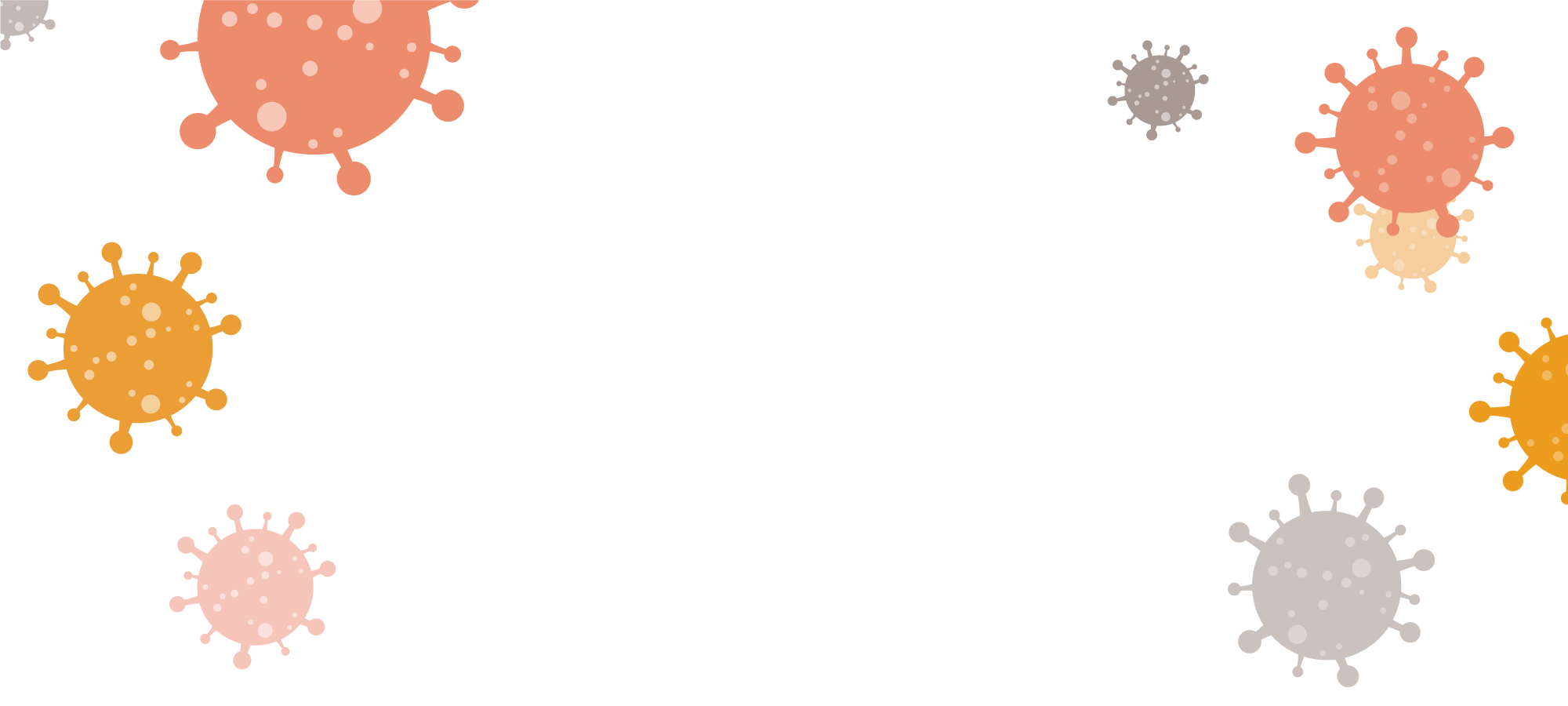 Если вы заметили значительные изменения в настроении, поведении или режиме сна у ребенка, обратитесь к специалистам – детскому психологу и психотерапевту.
Тем более, сейчас есть возможность получить консультацию онлайн.
Всем здоровья и любви!
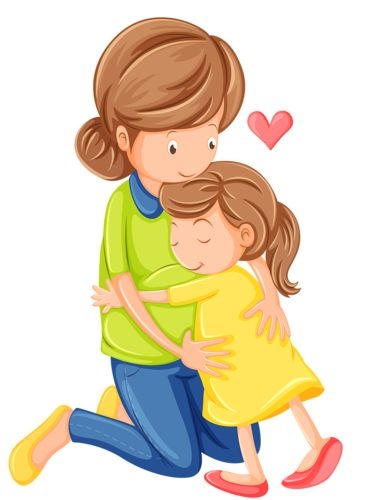 Источник https://www.b17.ru/foto/article/275645.jpg
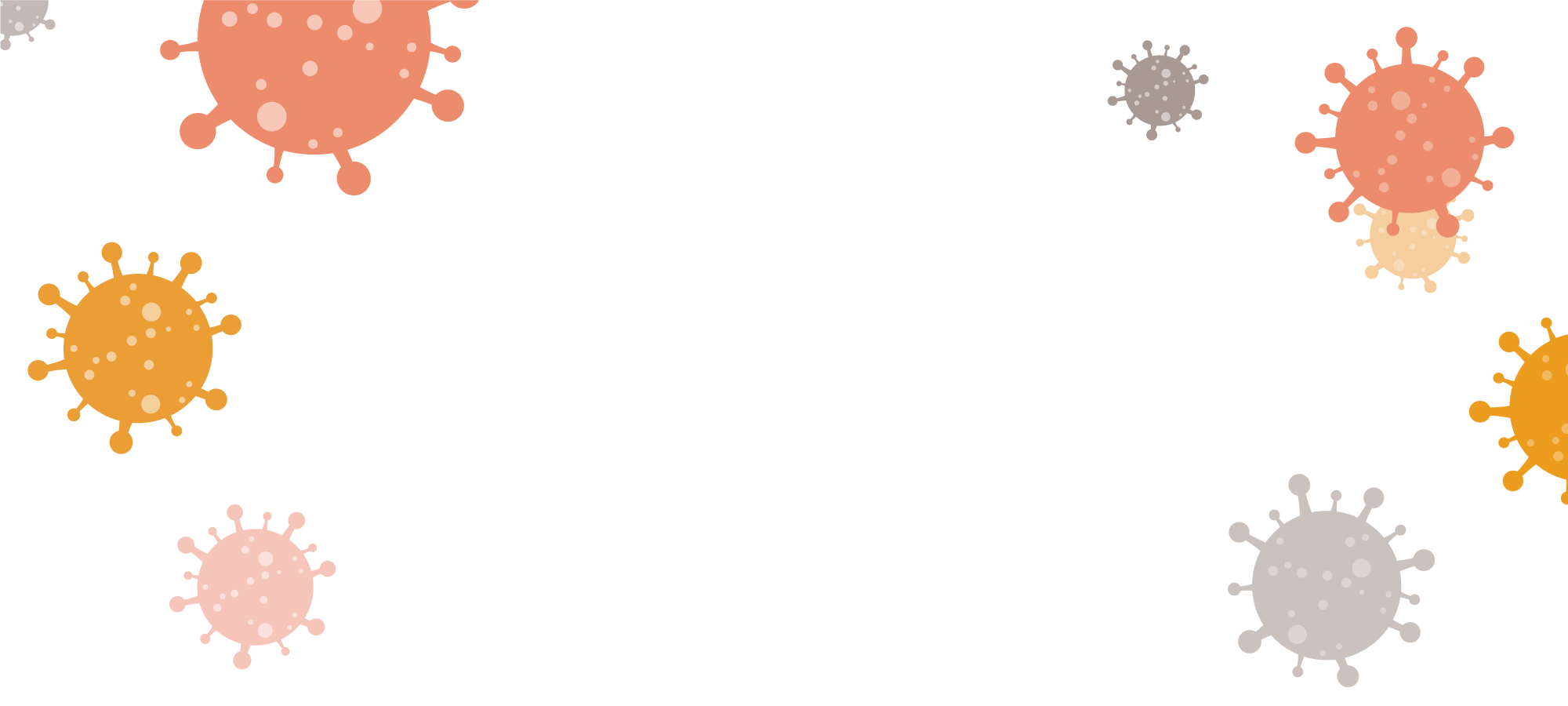 Спасибо за внимание